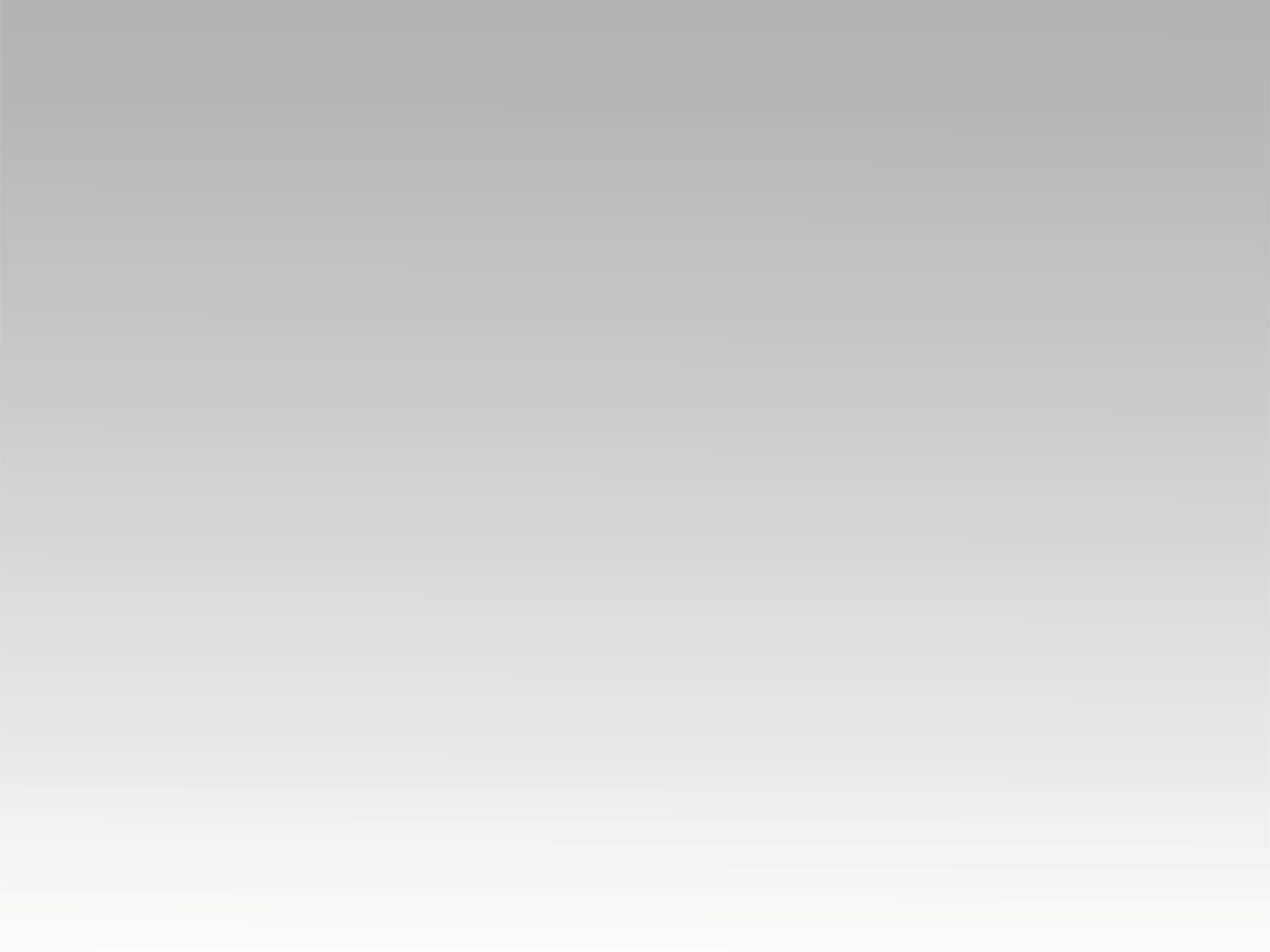 ترنيمة
نسجد لك يا ابانا
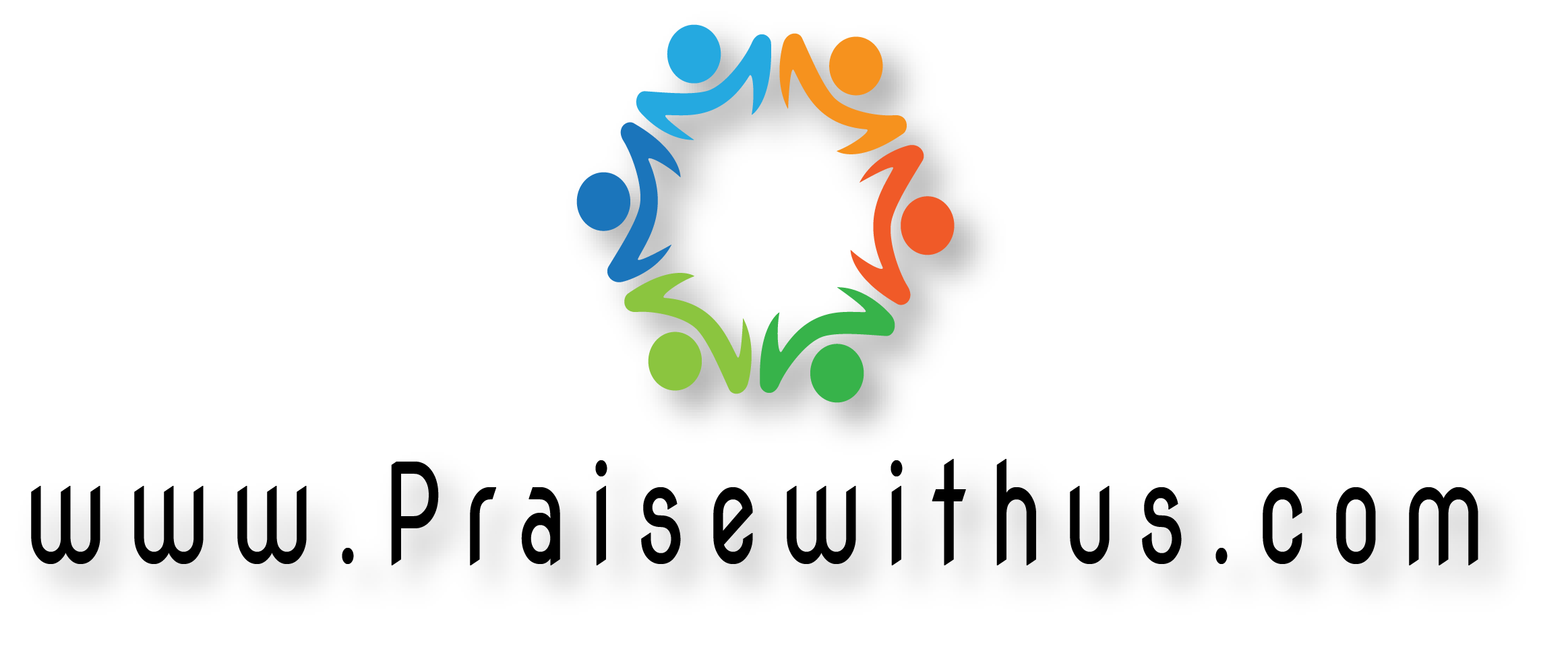 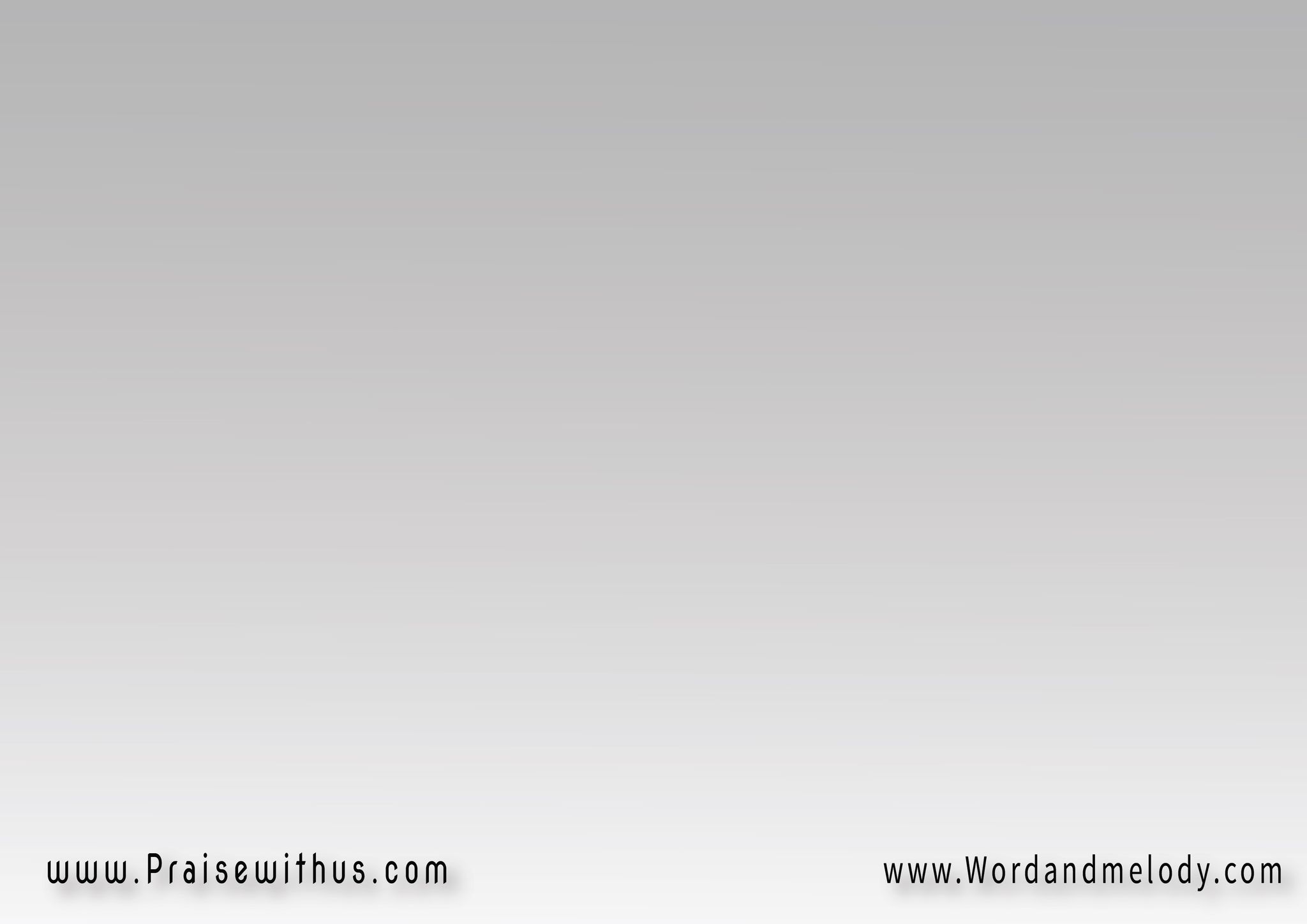 ق: نَسجُد لَك يا أبَانا
بالرُّوح اللــي مَلاناشُكر وحَمد وسَبَانا
في حُبِّ الفادي يَسوع
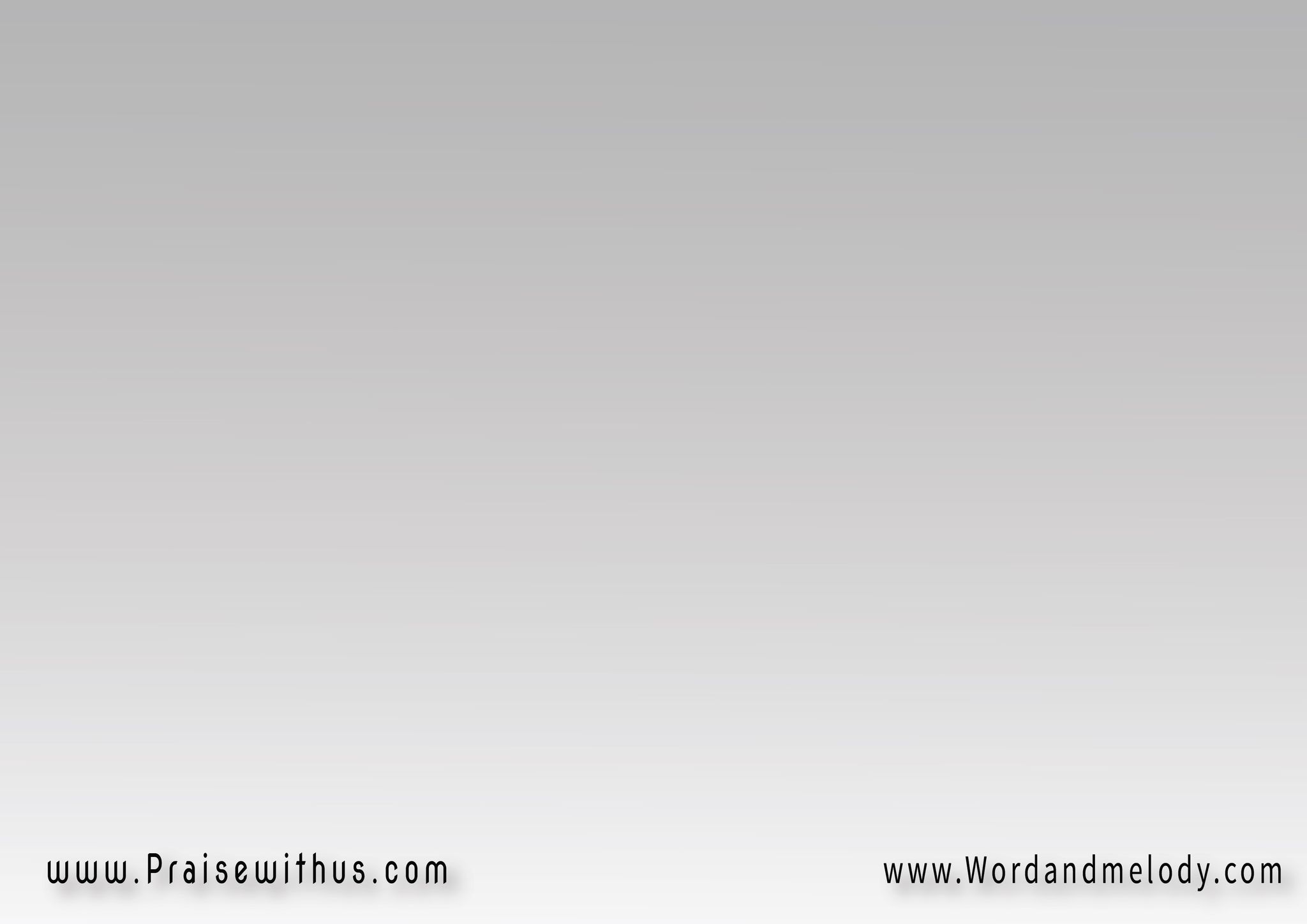 1- نَسجُد لَك في الأقدَاسعَلى أفرَاح الخَـــــــلاصقَدَّمت لكُــــلِّ النَّــــاس
حُبَّك في صَليب يَسوع
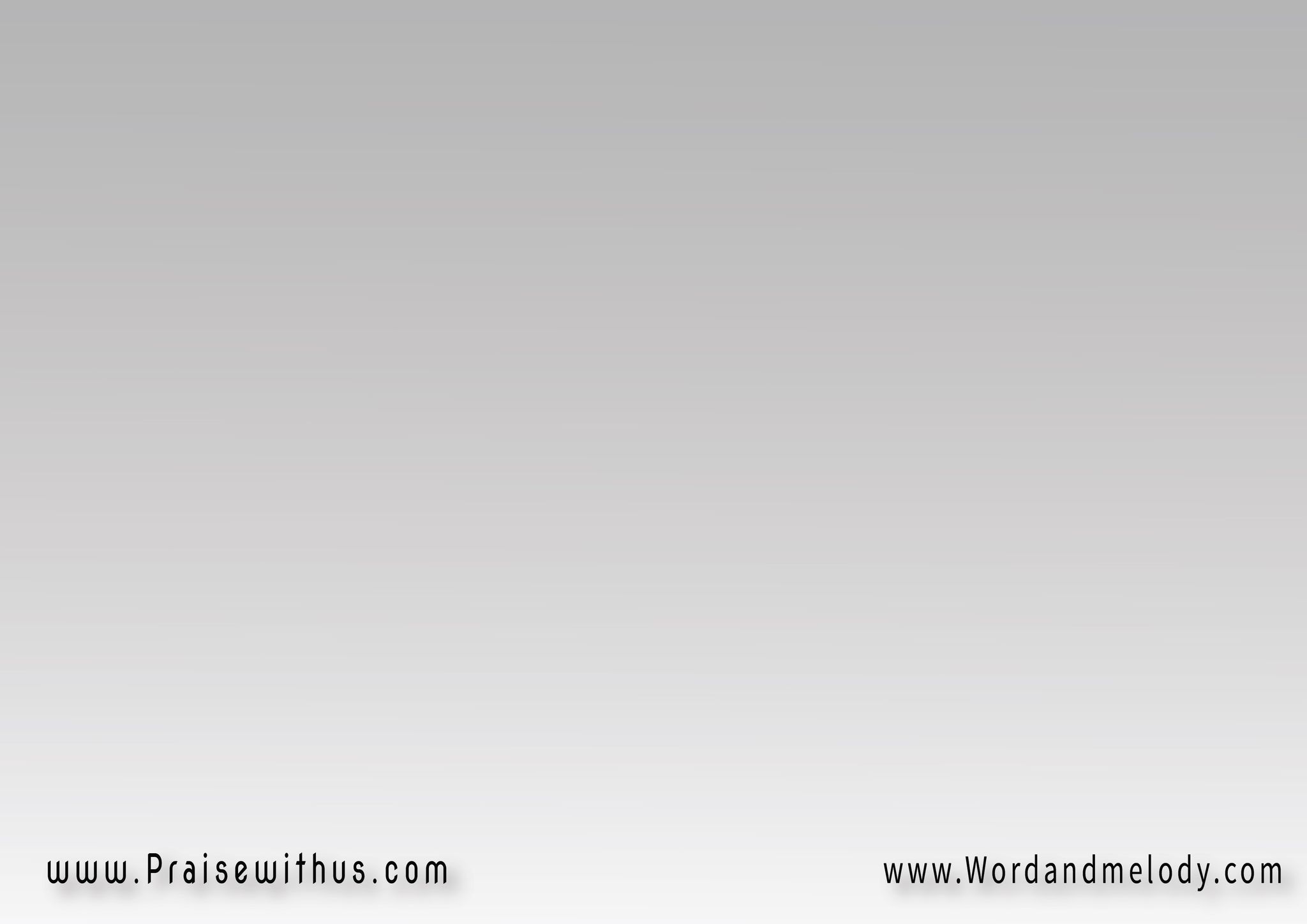 ق: نَسجُد لَك يا أبَانا
بالرُّوح اللــي مَلاناشُكر وحَمد وسَبَانا
في حُبِّ الفادي يَسوع
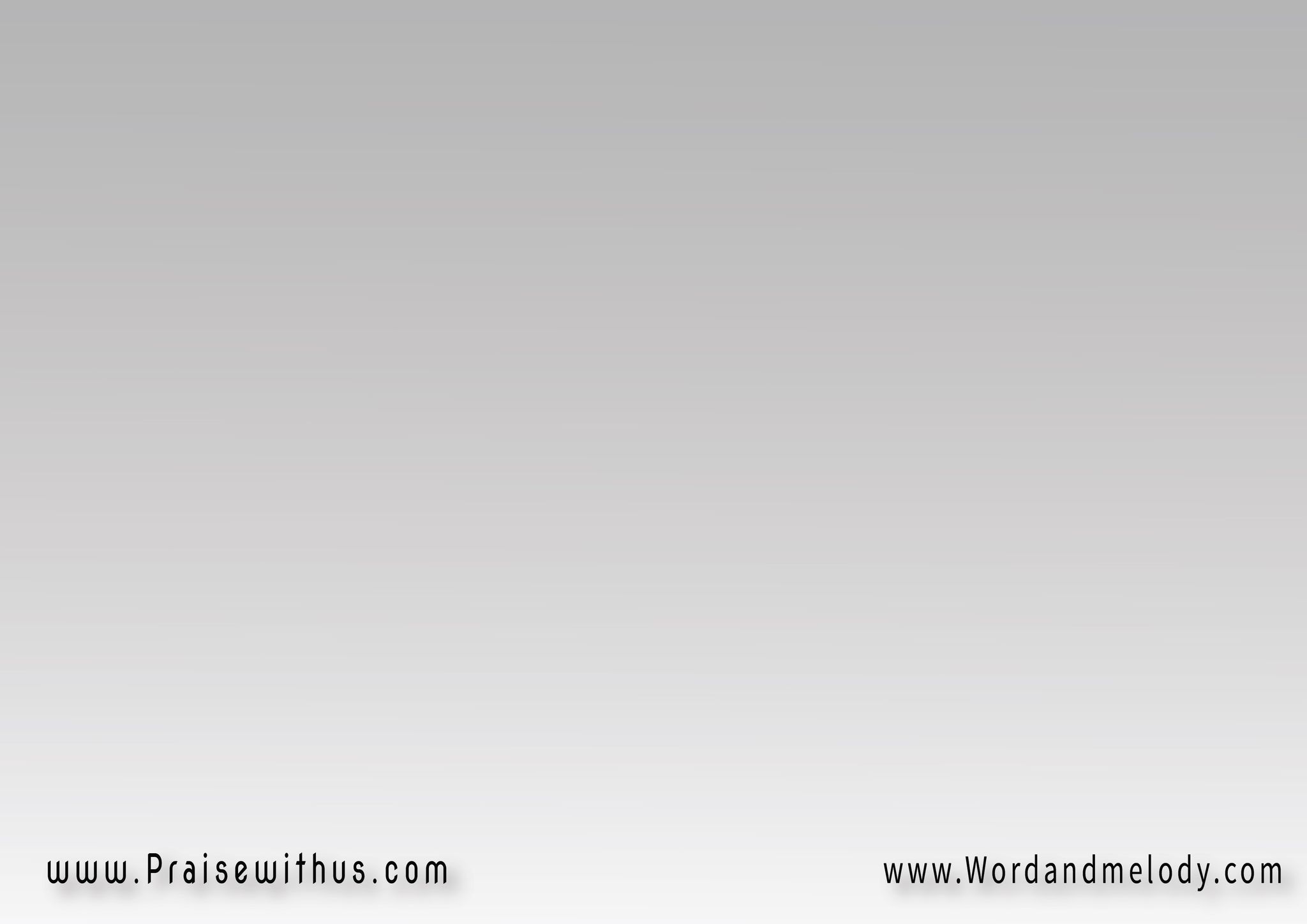 2- نَسجُد لَك عَلى اللي فاتوِالحَاضِر مِن البَرَكــــــاتوالجَاي في السَّماويَّات   
وَيَّا الفادِي يَســـــــوع
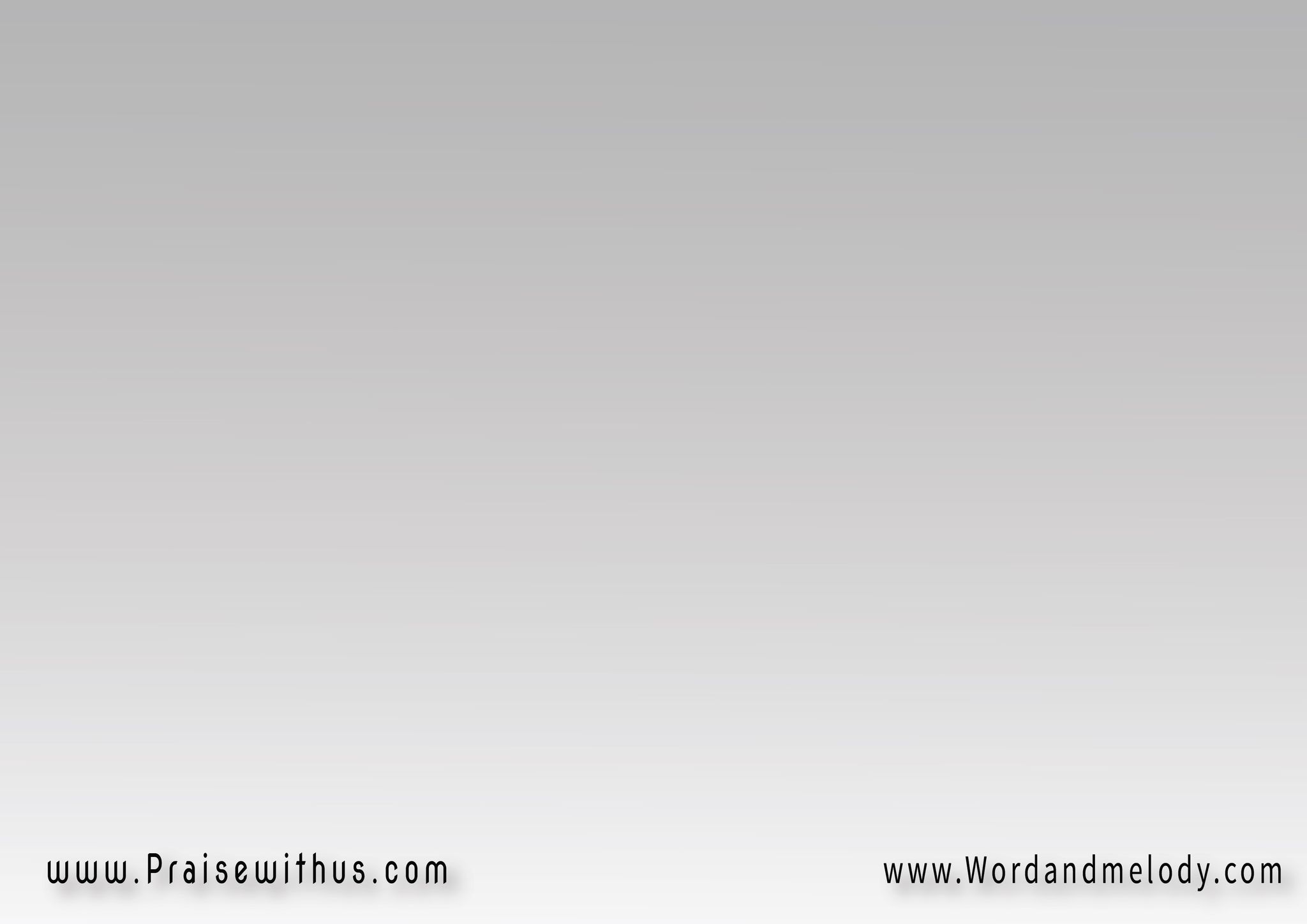 ق: نَسجُد لَك يا أبَانا
بالرُّوح اللــي مَلاناشُكر وحَمد وسَبَانا
في حُبِّ الفادي يَسوع
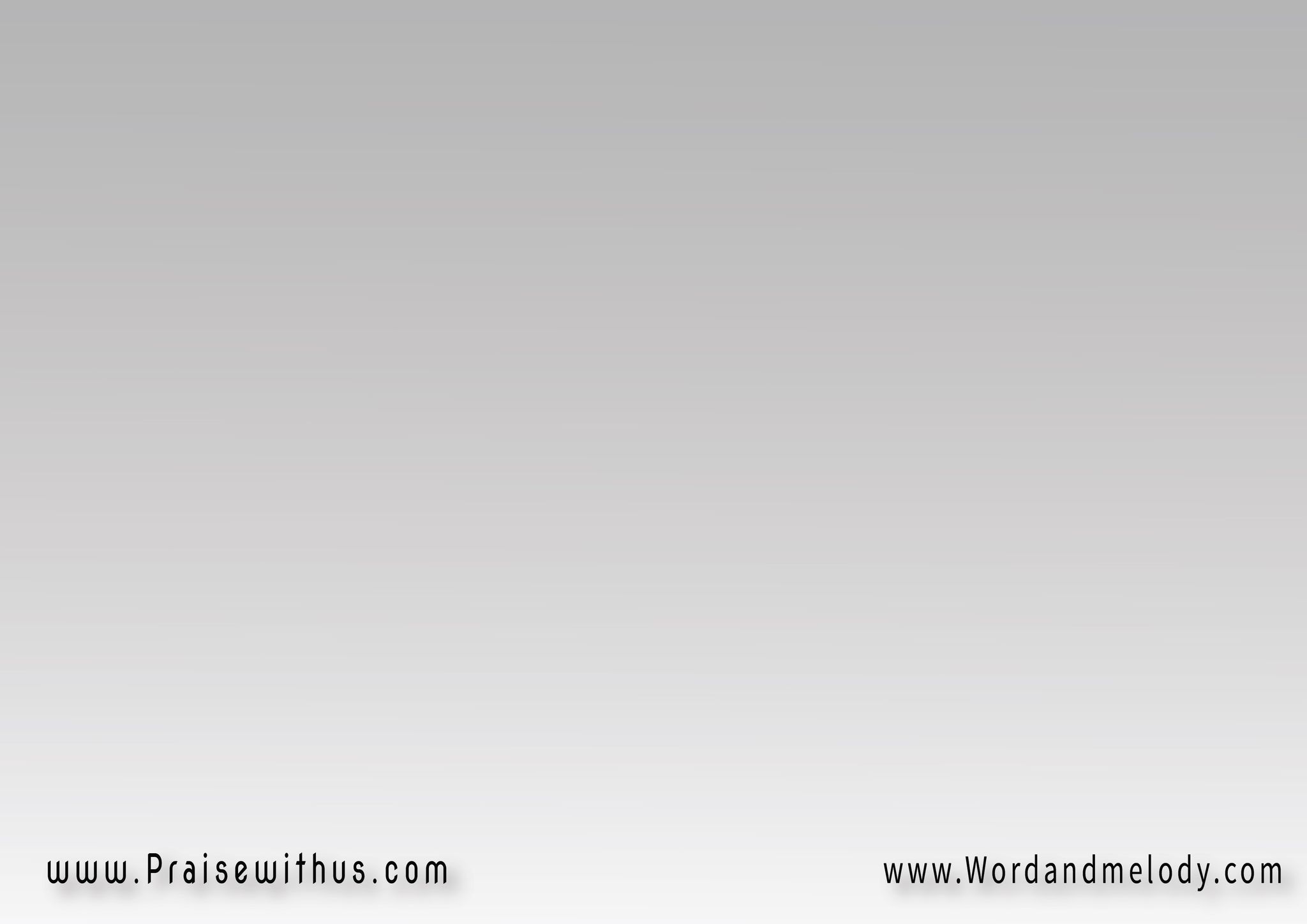 3- هَلِّل بينا التَّهلِيل   
رَتِّلْ فِينـا التَّرتِيلأفرَاح عَمَّــانوئيل   
وفي وَسطِينا يَسوع
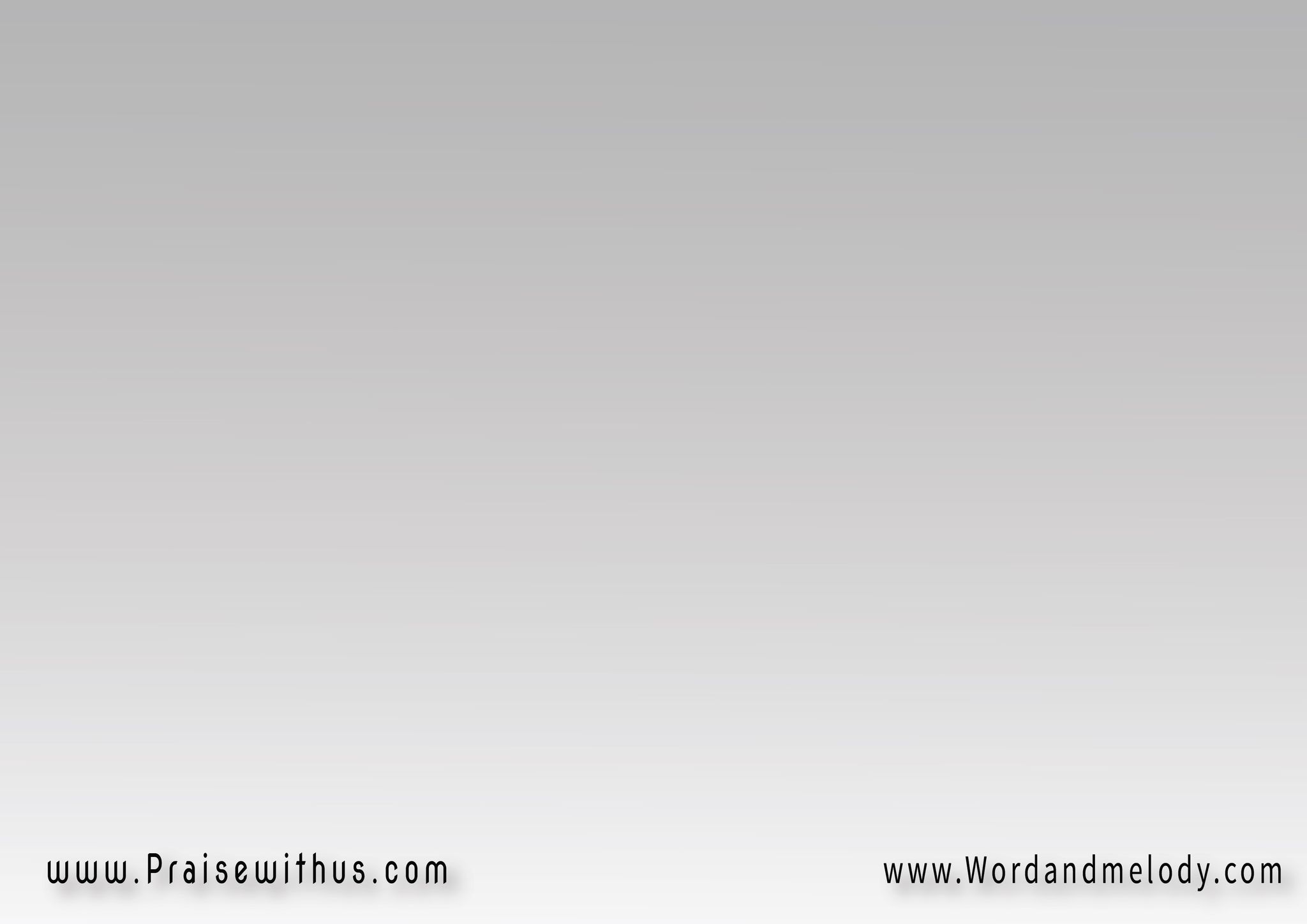 ق: نَسجُد لَك يا أبَانا
بالرُّوح اللــي مَلاناشُكر وحَمد وسَبَانا
في حُبِّ الفادي يَسوع
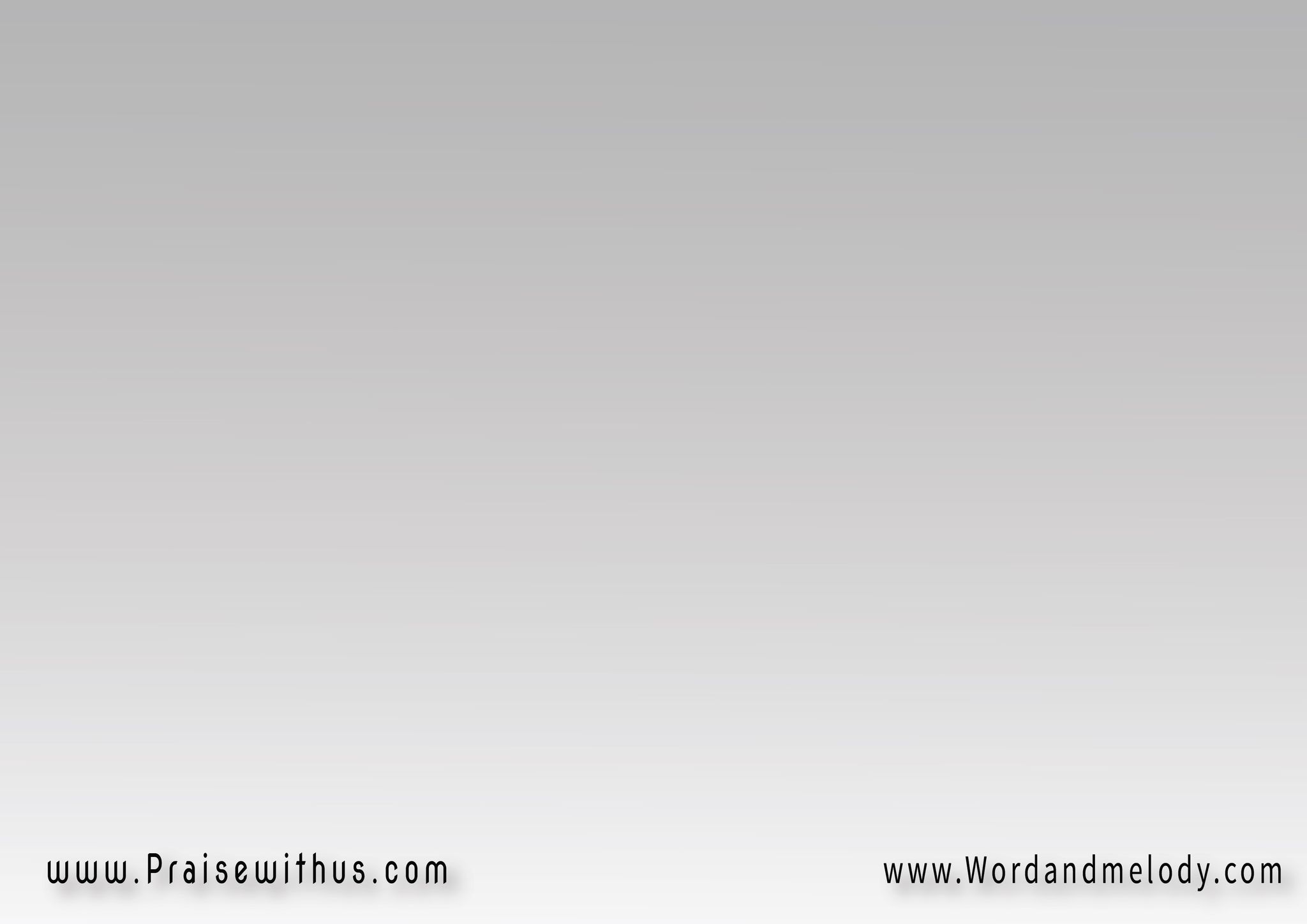 4- نَسجُد لَك يا قُدُّوسوبصُوت قلب العَرُوستُصرُخ كُل النُّفوس   
إمتَى يجينا يَسوع
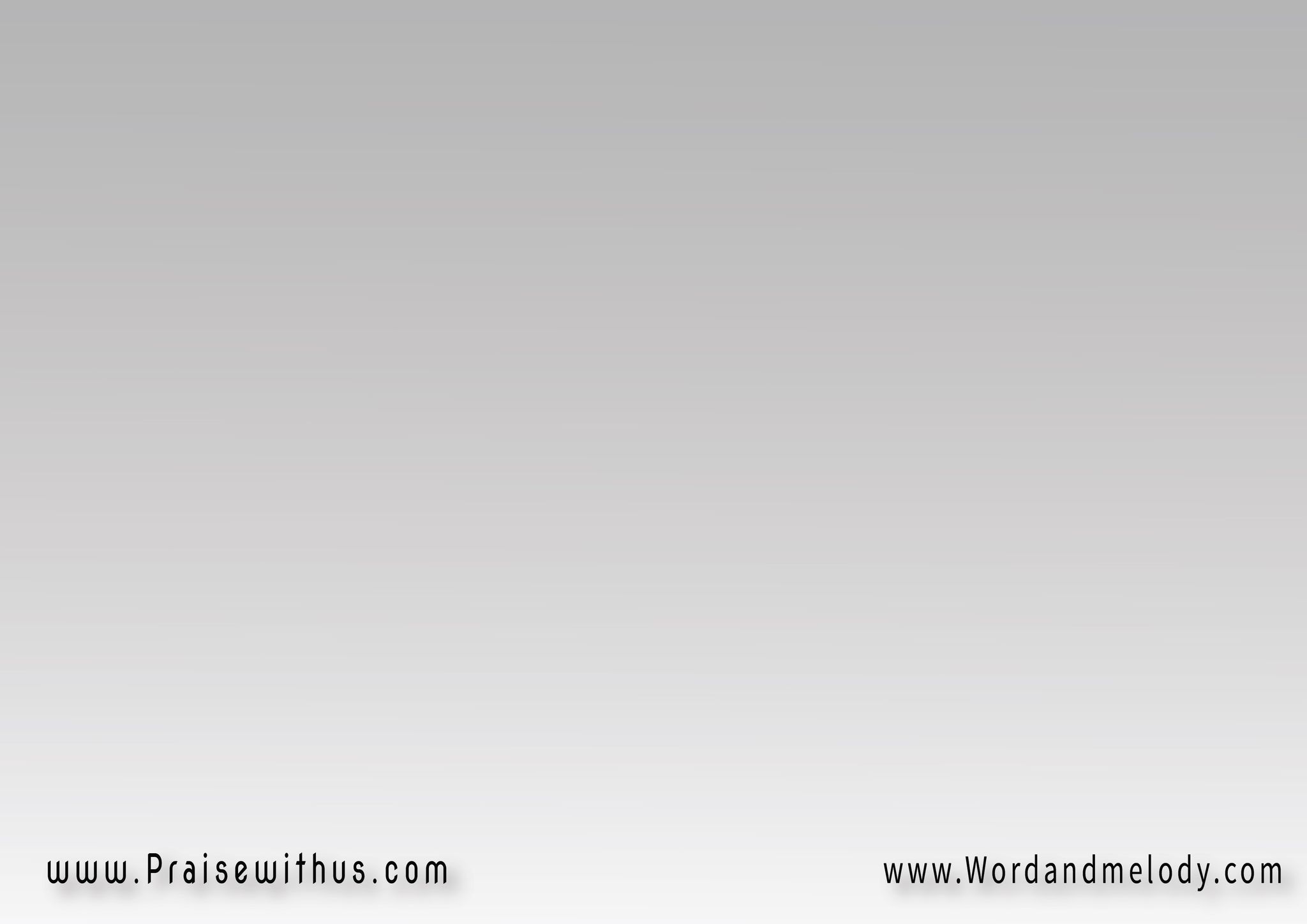 ق: نَسجُد لَك يا أبَانا
بالرُّوح اللــي مَلاناشُكر وحَمد وسَبَانا
في حُبِّ الفادي يَسوع
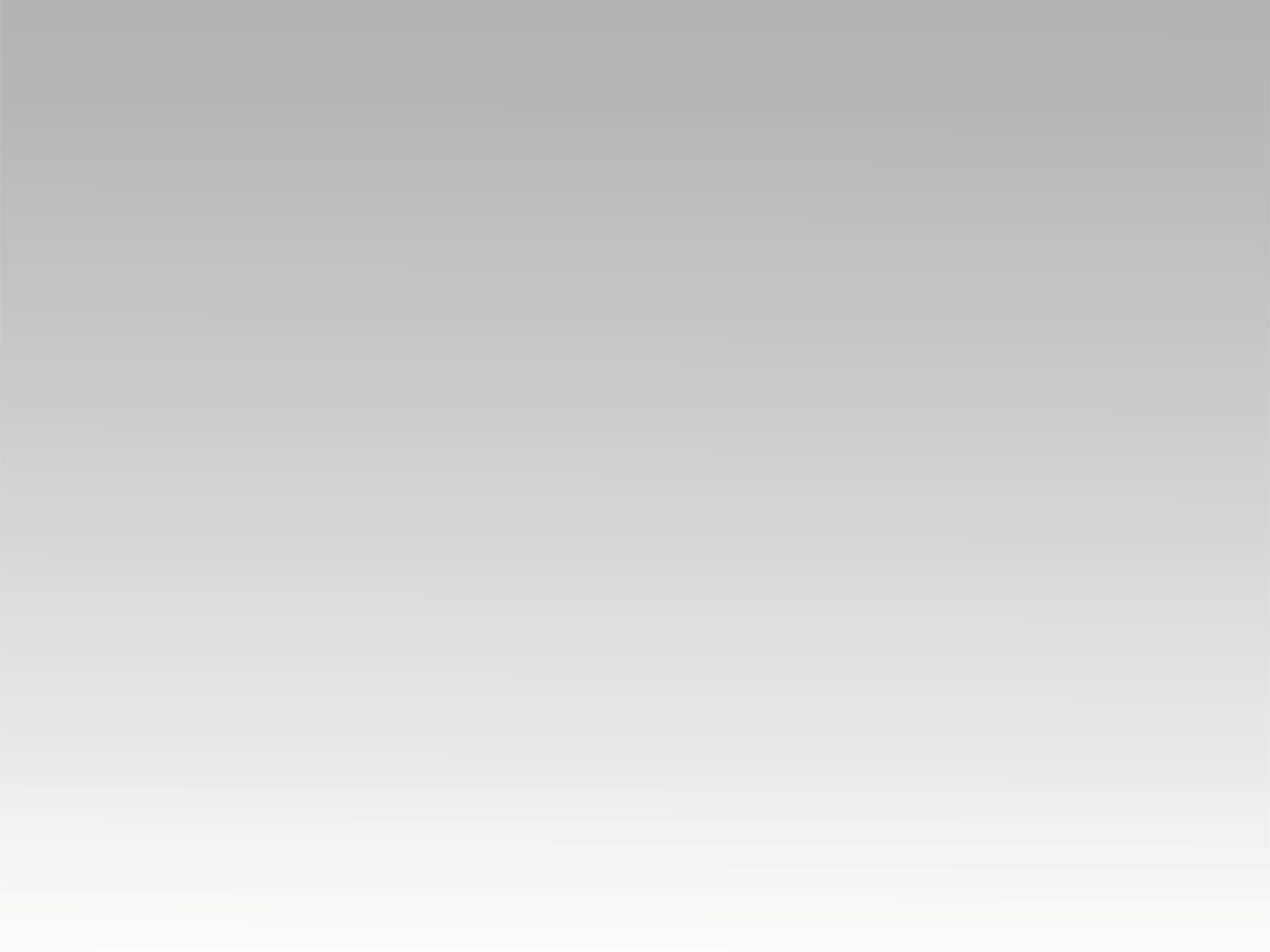 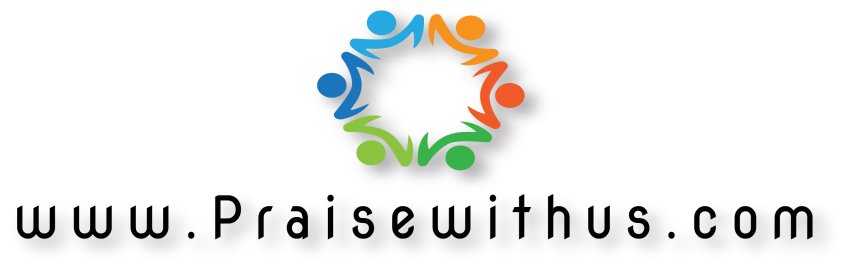